9/11 Ceremony
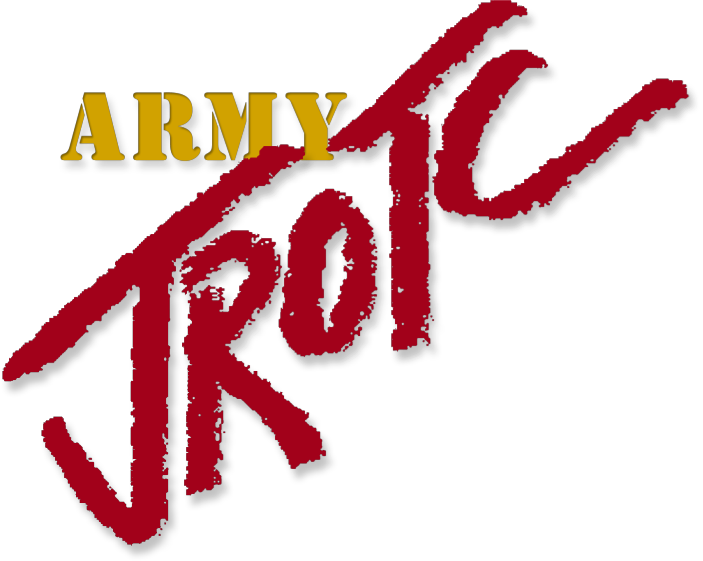 Your Invited
Armwood H.S. Football Field
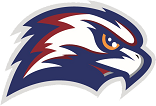 September, 9th
Friday
ALL PARENTS/GUARDIANS WELOME
9:00AM -10:00AM
Join The Hunt
Join us for JROTC  9/11 Ceremony to pay tribute to those were lost on that  day of infamy. The Hawk Battalion in this annual commemorative event . Special Instructions:
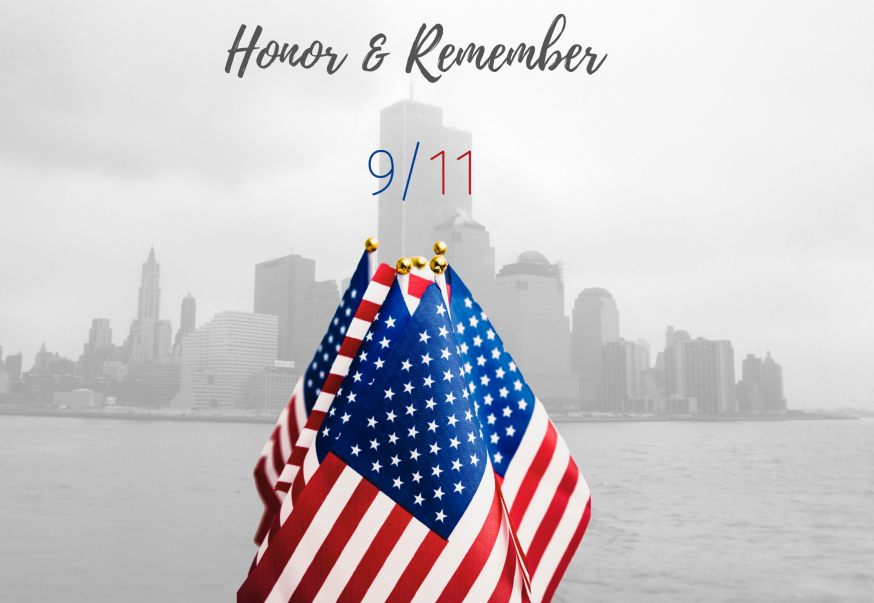 1st - Sign in at Front Office
2nd – Attend the Ceremony at the AHS Football Field Stands
Enjoy & Reflect
Photo Opportunity with your Cadet
12000 US-92, Seffner, FL 33584 / 813-744-8040 ext. 230